Педагогический опыт «Профессиональная культура-
условия введения ФГОС»
Акимова Наталья Владимировна
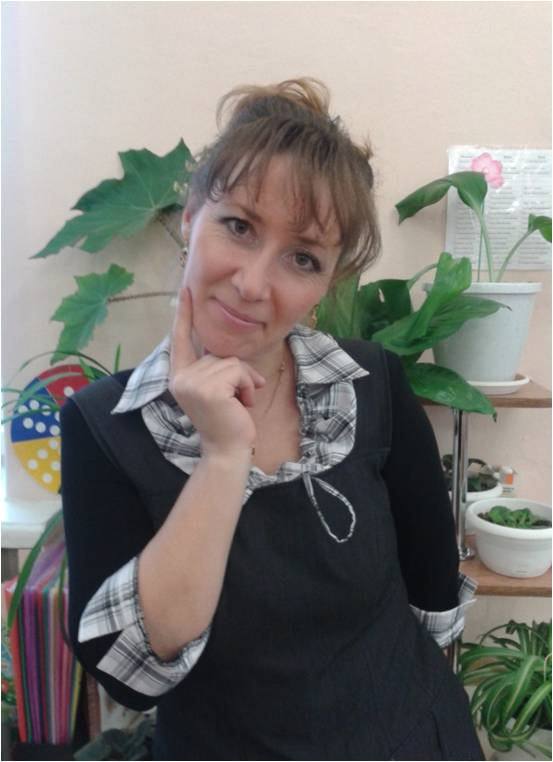 Лауреат городского конкурса профессионального мастерства  «Профи -2013» 
в номинации «Искусство быть в профессии»

Стаж работы:                  19 лет

Образование:   высшее, НГЛУ им. Добролюбова, 2005 г., лингвист, преподаватель (английский язык)

Грамоты:     Почетная грамота управления     детских дошкольных учреждений за добросовестный труд, 2012г.

Благодарственные письма и сертификаты:
Благодарственное письмо Администрации г. Дзержинска за участие в городском конкурсе профессионального мастерства «Профи -2013»,высокий профессионализм и большой вклад в развитие социальной сферы города-2013;

Сертификат социальной сети работников образования «nsportal» о персональном сайте педагога-2013
Воспитатель первой квалификационной категории МБДОУ «Детский сад № 28» общеразвивающего вида с приоритетным осуществлением деятельности по направлению физического развития детей
Вариативные формы взаимодействия с семьями воспитанников в процессе реализации основной общеобразовательной программы
Образовательная область «Речевое развитие»
Взаимодействие с семьями воспитанников в процессе реализации образовательной области «Речевое развитие»
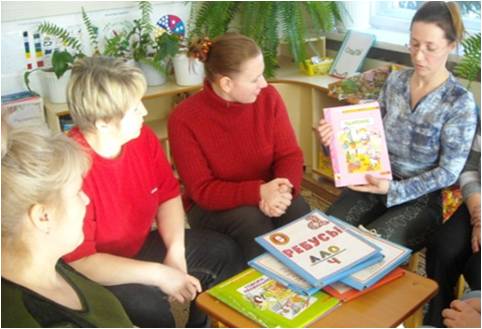 Серия мастер-  классов по системе дидактических игр, обеспечивающих предпосылки обучения грамоте
Цель: познакомить с технологией игры с ребенком в паре
Образовательная область «Речевое развитие»
Серия мастер классов 
 по системе дидактических игр, обеспечивающих предпосылки обучения грамоте
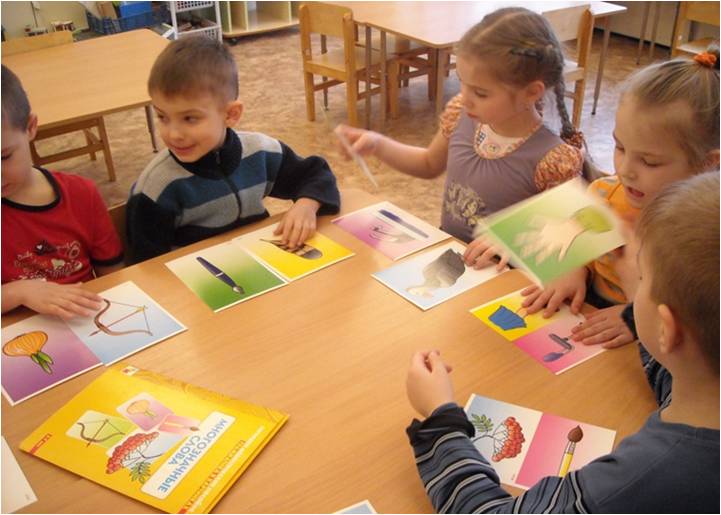 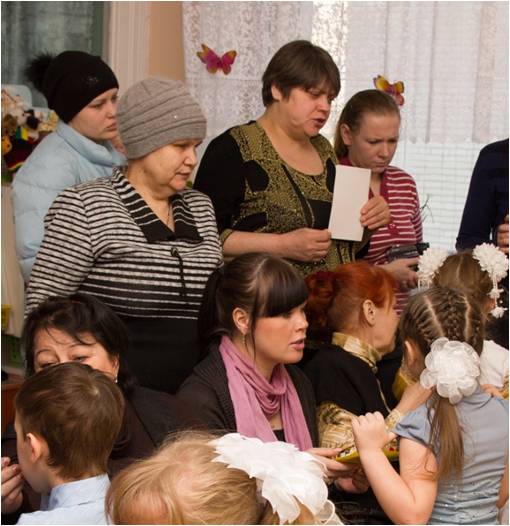 Цель: познакомить с технологией игры с ребенком в паре
Образовательная область «Речевое развитие»
Серия мастер классов 
 по системе дидактических игр, обеспечивающих предпосылки обучения грамоте
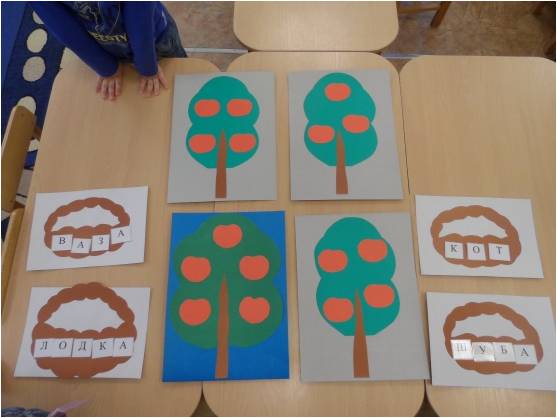 Цель: познакомить с технологией игры с ребенком в паре
ДИДАКТИЧЕСКАЯ   ИГРА  «Собираем урожай»
Цель: закрепление представлений о звуках русского языка, их особенностях, знание букв. 
   Игровые действия:
  Назвать буквы, написанные на яблоках и собрать из них слово в корзинку.
Образовательная область «Речевое развитие»
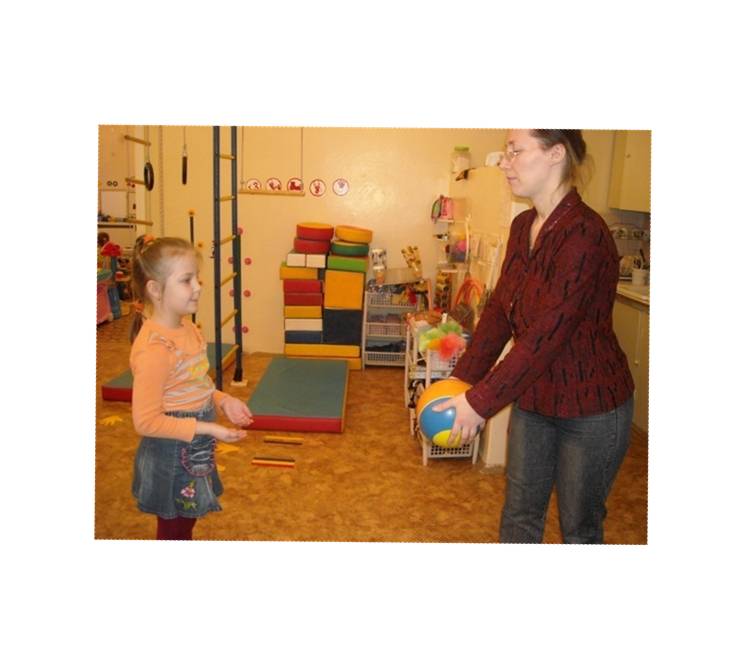 Серия мастер классов 
 по системе дидактических игр, обеспечивающих предпосылки обучения грамоте
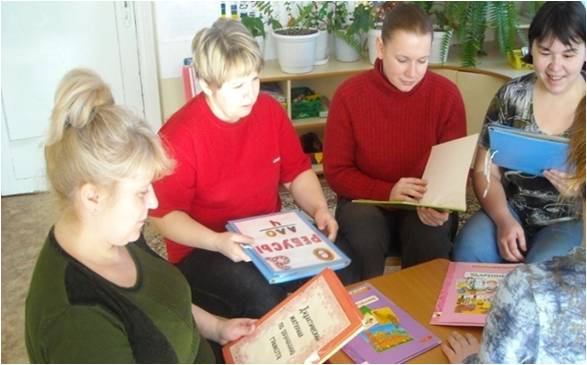 Цель: познакомить с технологией игры с ребенком в паре
Образовательная область «Речевое развитие»
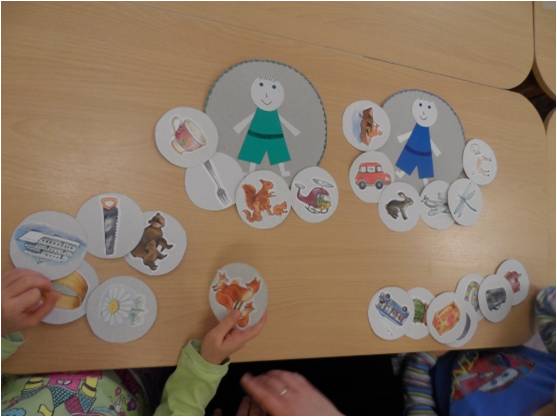 Серия мастер классов 
 по системе дидактических игр, обеспечивающих предпосылки обучения грамоте
Цель: познакомить с технологией игры с ребенком в паре
ДИДАКТИЧЕСКАЯ   ИГРА  «ТИМ и ТОМ»
Цель: совершенствование умений детей различать на слух твёрдые и мягкие согласные звуки, закрепление понятий гласных и согласных звуков. 
 Ход игры: дети по очереди берут одну предметную картинку и называют первый звук в слове. Далее определяют твёрдый он или мягкий. В соответствии с этим кладут карточку к человечку Тиму или Тому.
Образовательная область «Речевое развитие»
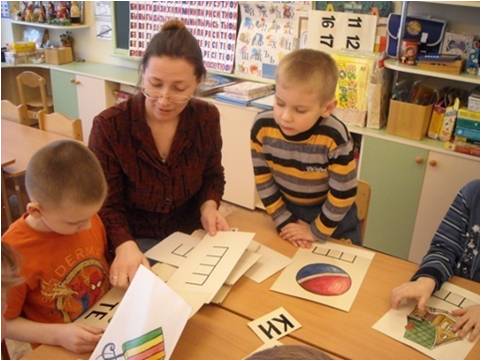 Серия мастер классов 
 по системе дидактических игр, обеспечивающих предпосылки обучения грамоте
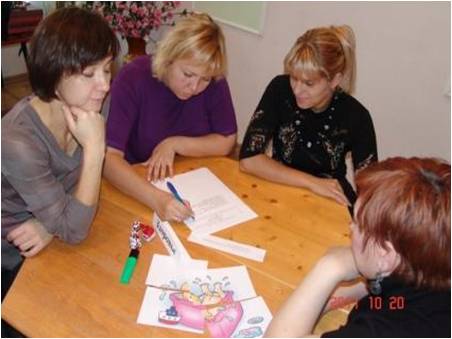 Цель: познакомить с технологией игры с ребенком в паре
Образовательная область «Речевое развитие»
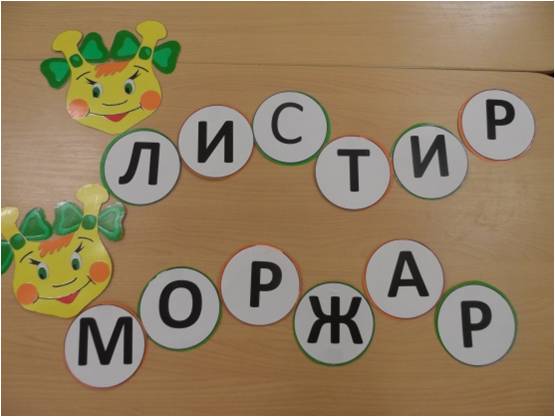 Серия мастер классов 
 по системе дидактических игр, обеспечивающих предпосылки обучения грамоте
Цель: познакомить с технологией игры с ребенком в паре
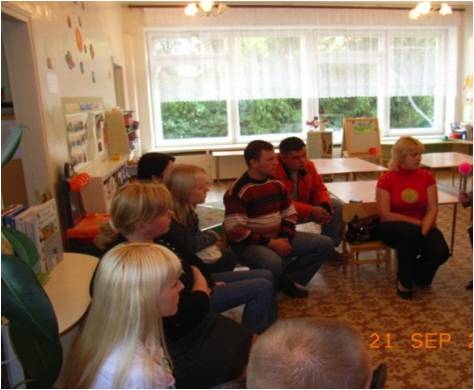 ДИДАКТИЧЕСКАЯ   ИГРА «Гусеница»
Цель: развитие зрительного внимания.
Образовательная область «Речевое развитие»
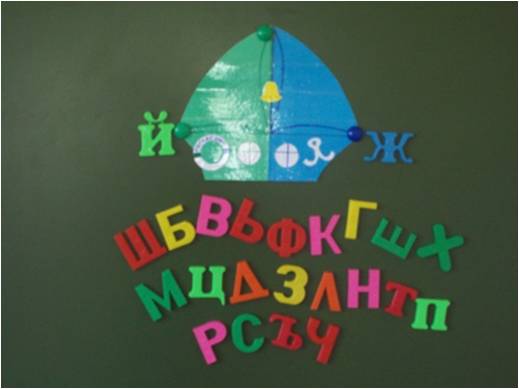 Участие родителей 
в создании речевого уголка «Говоруша»
Д/И «Волшебные кораблики»
Цель: упражнять в умении различать гласные и согласные звуки, учить соотносить их с буквами
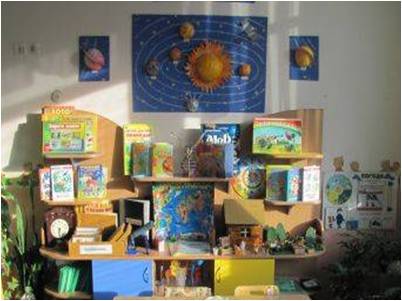 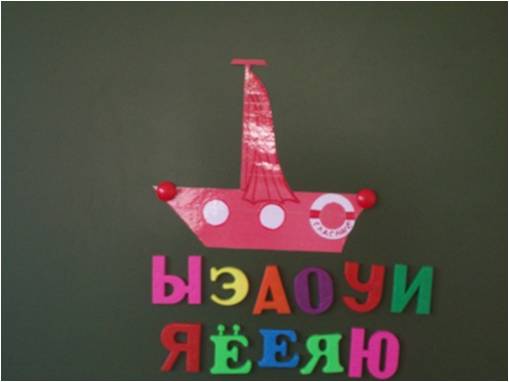 Образовательная область «Речевое развитие»
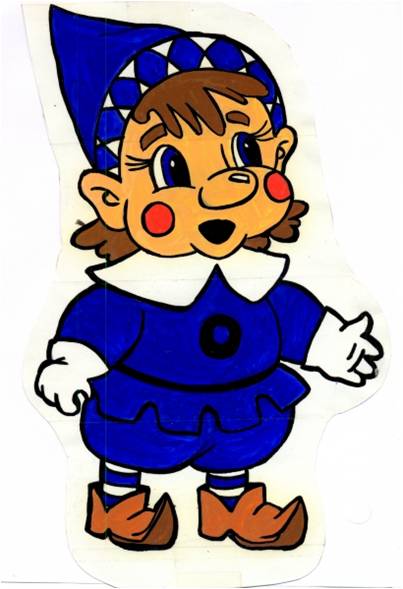 Участие родителей 
в создании речевого уголка «говоруша»
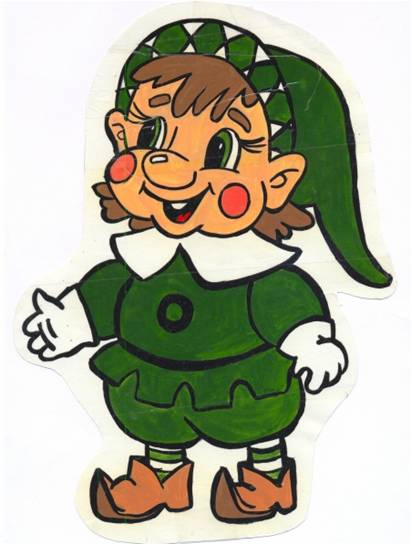 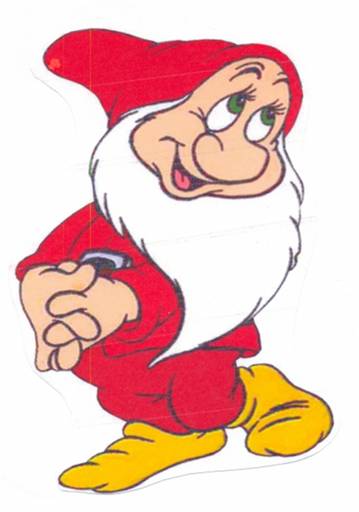 Том - твёрдые согласные звуки
Д/И «Тим и Том»
Цель: упражнять в умении различать твердые и мягкие согласные звуки
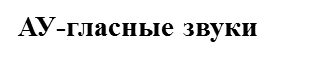 Тим - мягкие согласные
Образовательная область «Речевое развитие»
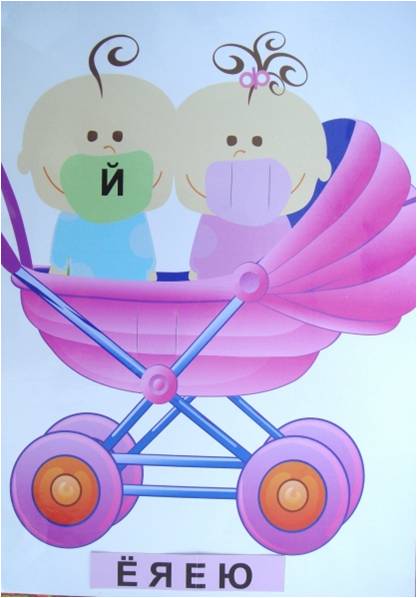 Участие родителей 
в создании речевого уголка «говоруша»
Знакомство с йотированными гласными
Цель: познакомить с особенными гласными русского языка, состоящими из двух звуков
В одной соске звук -й-, в другой - гласный звук  а, о, э, у, 
внизу в коляске прорези - туда вставляем букву, которую обозначают эти 2 звука.
Образовательная область «Физическое развитие»
Формы взаимодействия с родителями воспитанников в процессе реализации образовательной области «Физическое развитие»
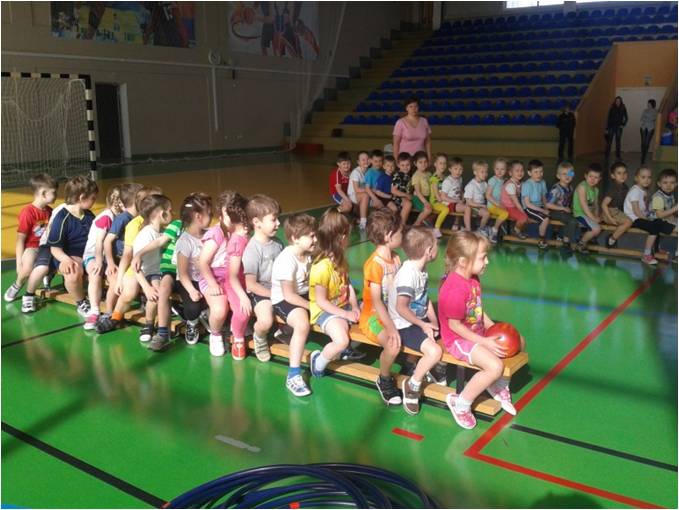 Спортивные развлечения
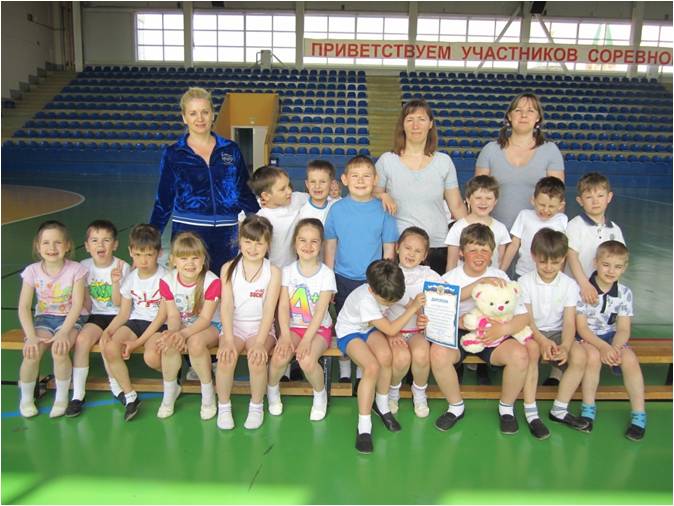 Соревнования «Весенний калейдоскоп» на базе физкультурно-оздоровительного комплекса «Ока»
Образовательная область «Физическое развитие»
Формы взаимодействия с родителями воспитанников в процессе реализации образовательной области «Физическое развитие»
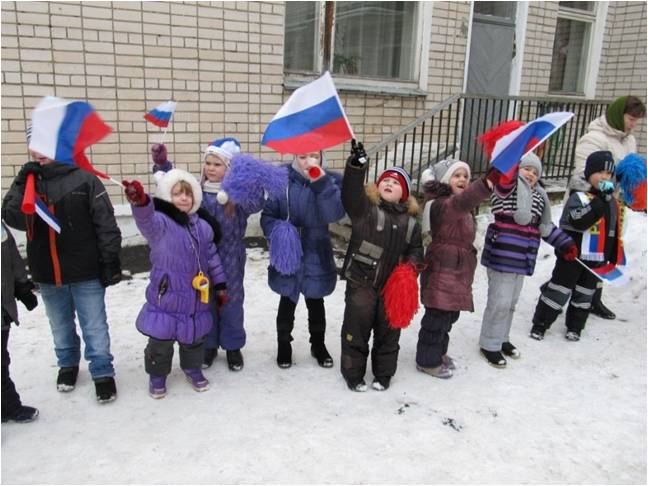 Спортивные развлечения
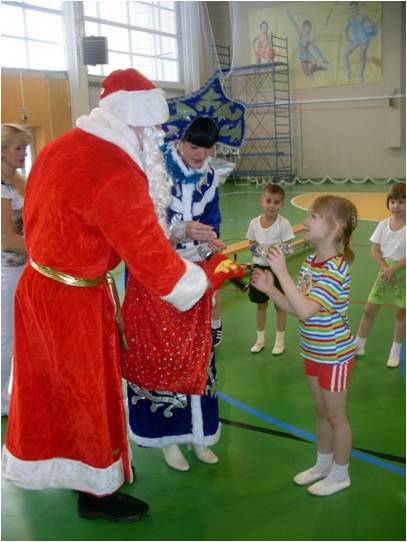 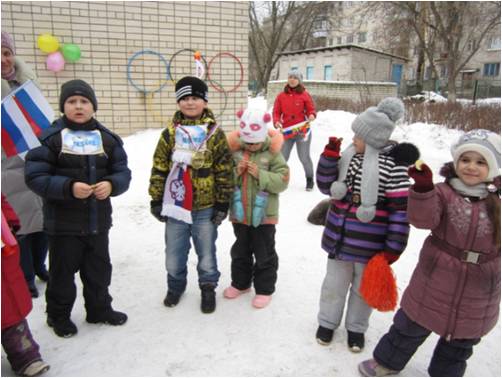 «Малые Олимпийские Игры»
«Зимние забавы»
Образовательная область «Физическое развитие»
Формы взаимодействия с родителями воспитанников в процессе реализации образовательной области «Физическое развитие»
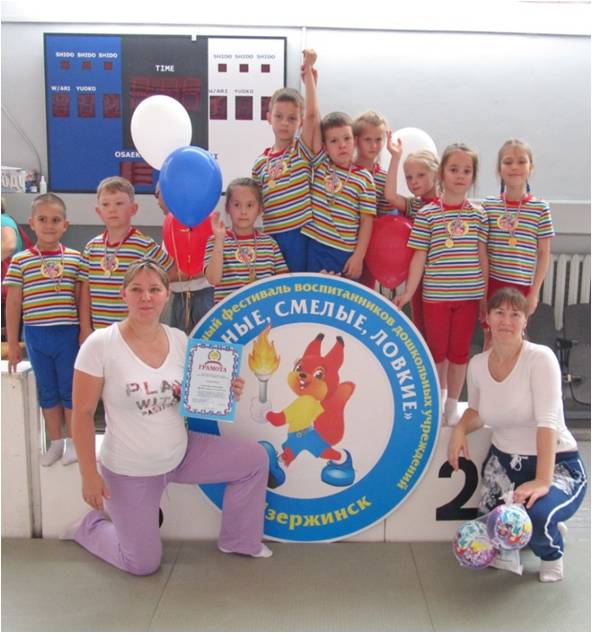 Городской спортивный фестиваль «Сильные, смелые, ловкие»
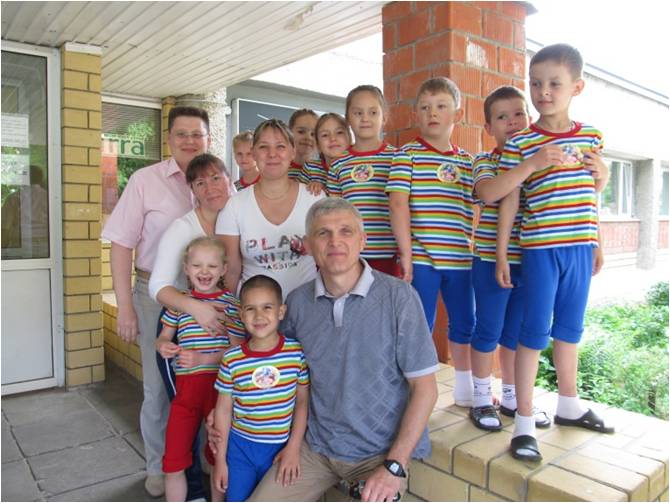 Образовательная область «Физическое развитие»
Формы взаимодействия с родителями воспитанников в процессе реализации образовательной области «Физическое развитие»
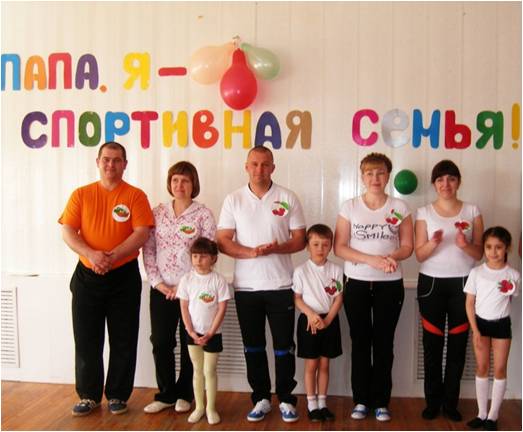 спортивные соревнованиясемейных команд «Мама, папа, я-спортивная семья»
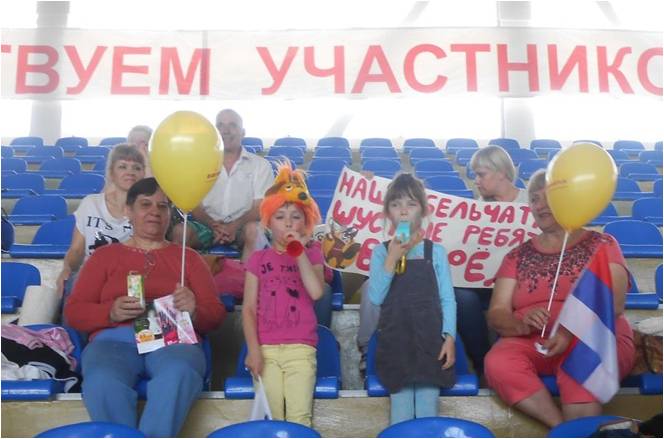 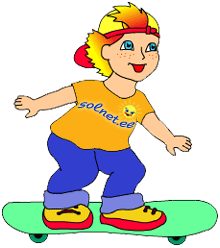 Образовательная область «Познание»
Формы взаимодействия с родителями воспитанников в процессе реализации образовательной области «Познание»
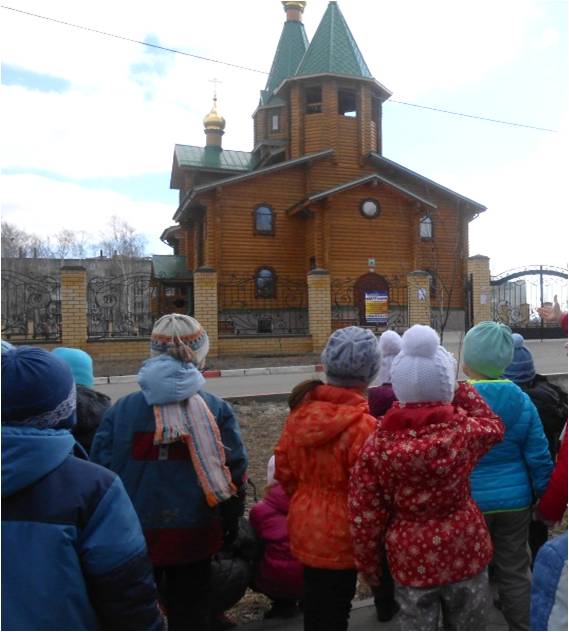 Тематические прогулки
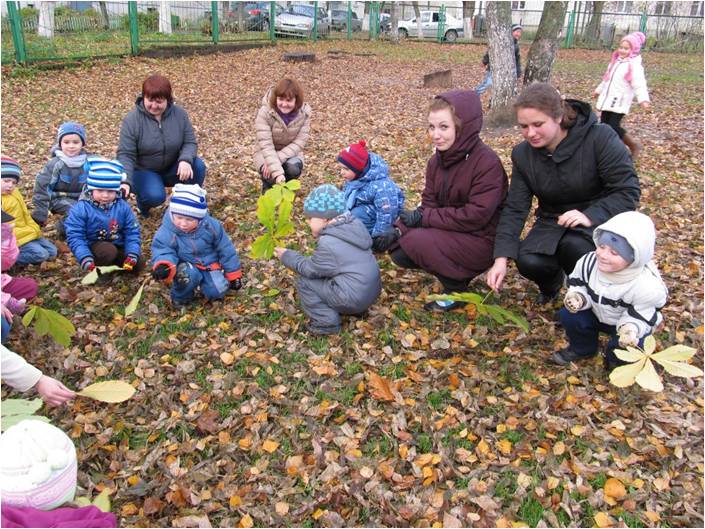 Храм Сергия Радонежского
Осень в золотой косынке приглашает нас гулять…
Образовательная область «Познание»
Взаимодействие с родителями в процессе реализации образовательной области «Познание»
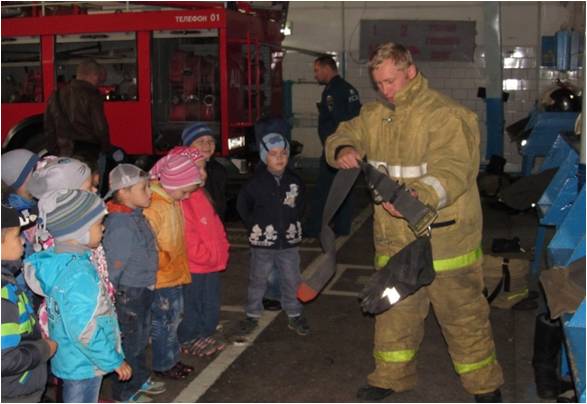 экскурсии
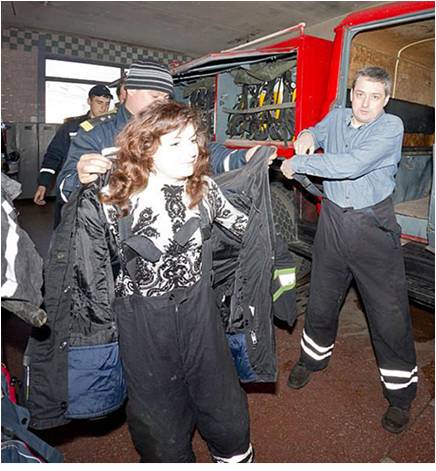 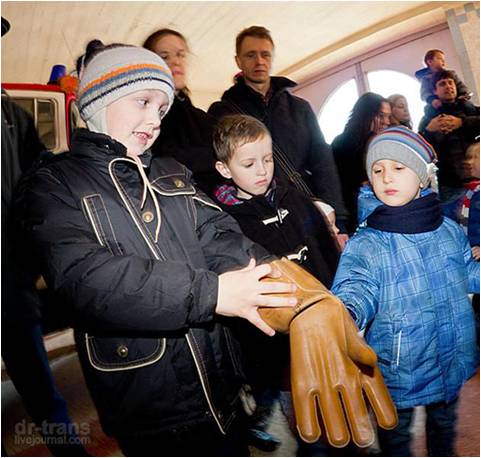 Пожарная часть
Образовательная область «Познание»
Взаимодействие с родителями в процессе реализации образовательной области «Познание»
экскурсии
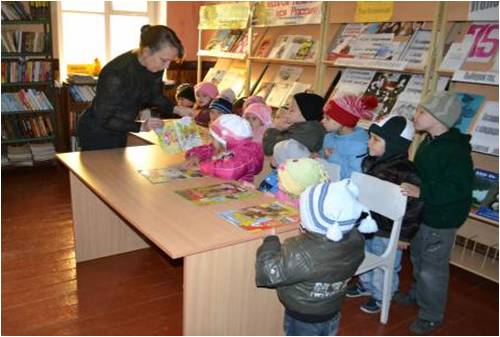 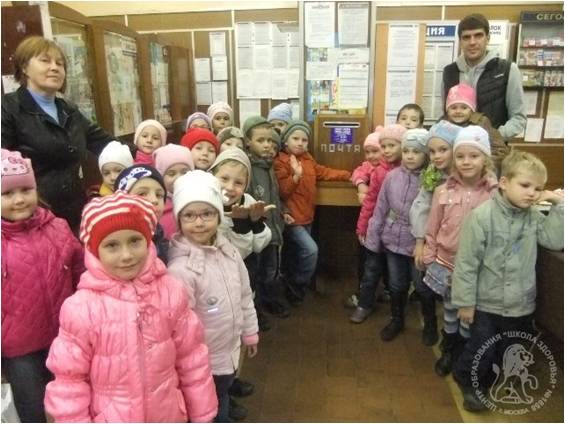 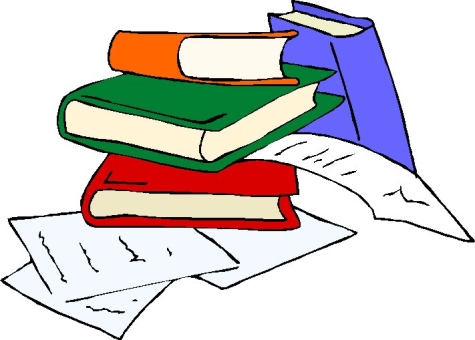 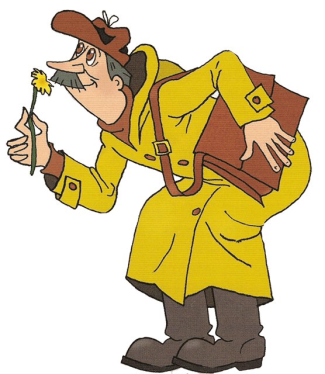 Отделение почтовой связи Дзержинск 606030, сотрудник почты – родитель  Романова Юлия Борисовна
Библиотека МОУ СОШ №с 20
Сотрудник библиотеки – родитель 
Зыкова Ольга Александровна
Образовательная область «Социально-коммуникативное развитие»
Взаимодействие с родителями в процессе реализации образовательной области «Социально-коммуникативное развитие»
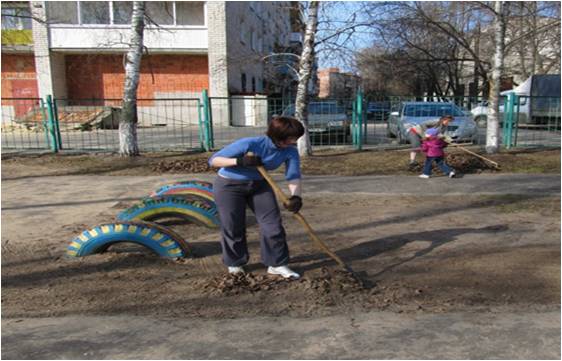 Субботник
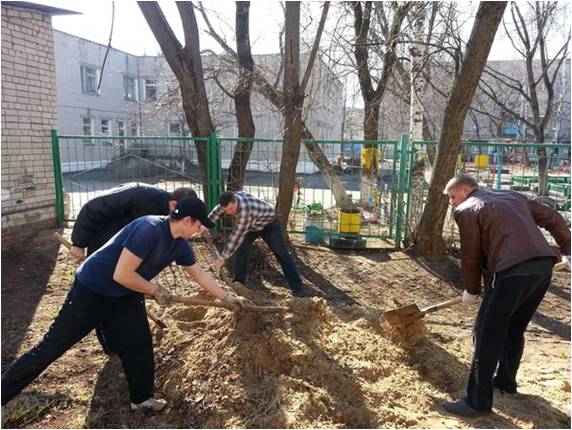 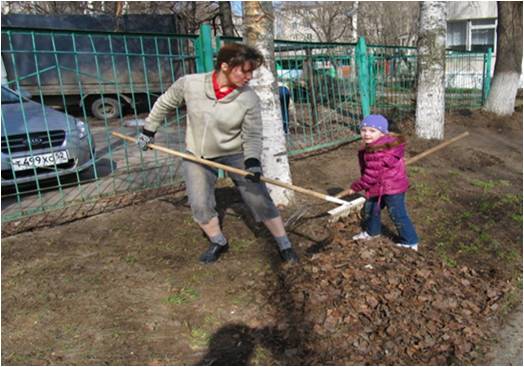 Образовательная область «Социально-коммуникативное развитие»
Взаимодействие с родителями в процессе реализации образовательной области «Социально-коммуникативное развитие»
Праздник «День матери»
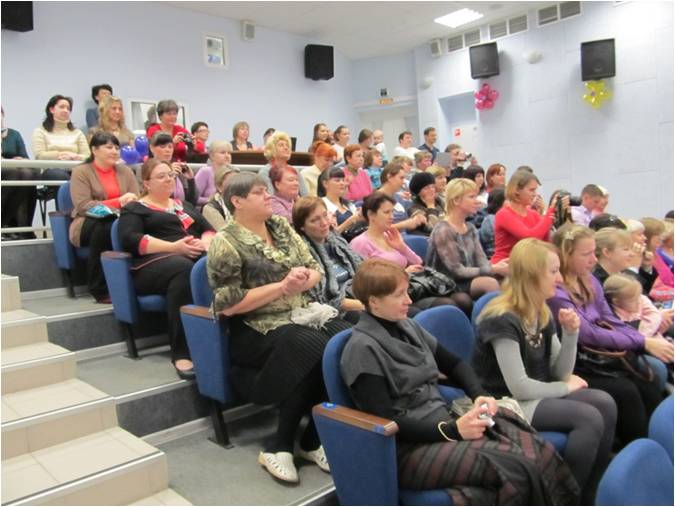 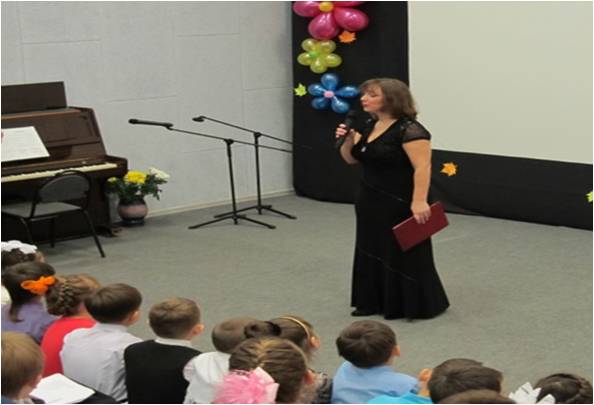 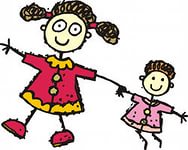 Образовательная область «Социально-коммуникативное развитие»
Взаимодействие с родителями в процессе реализации образовательной области «Социально-коммуникативное развитие»
Развлечения
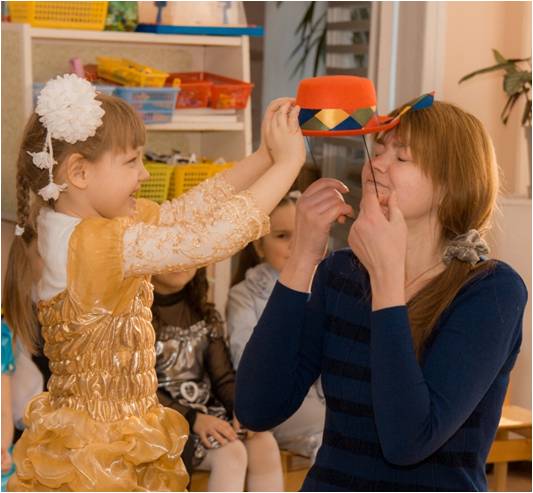 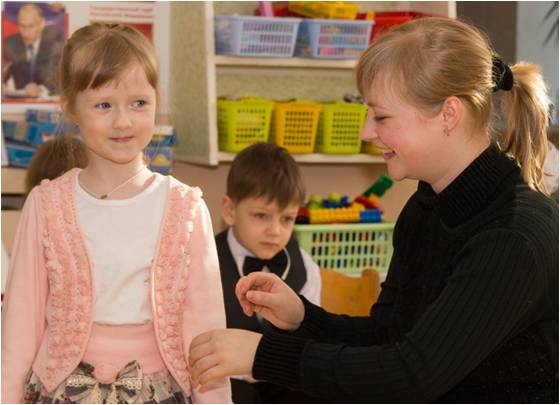 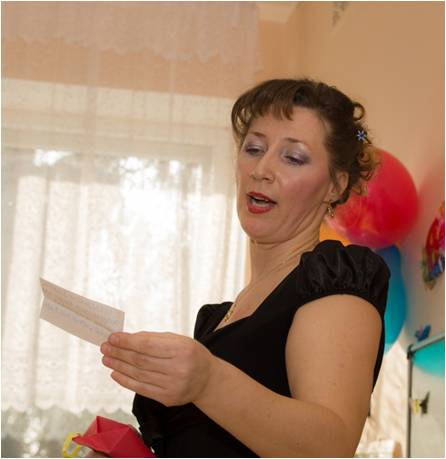 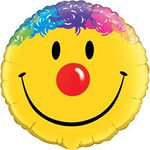 «Веселые посиделки»
Образовательная область «Социально-коммуникативное развитие»
Взаимодействие с родителями в процессе реализации образовательной области «Социально-коммуникативное развитие»
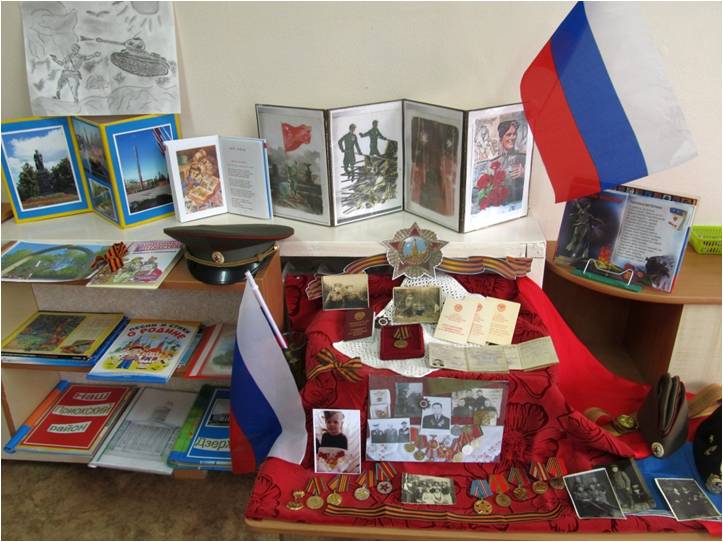 Мини-музеи
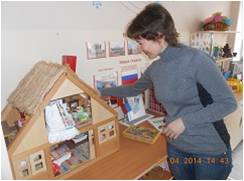 «Мой легендарный прадед»
«Русская изба»
Образовательная область «Социально-коммуникативное развитие»
Взаимодействие с родителями в процессе реализации образовательной области «Социально-коммуникативное развитие»
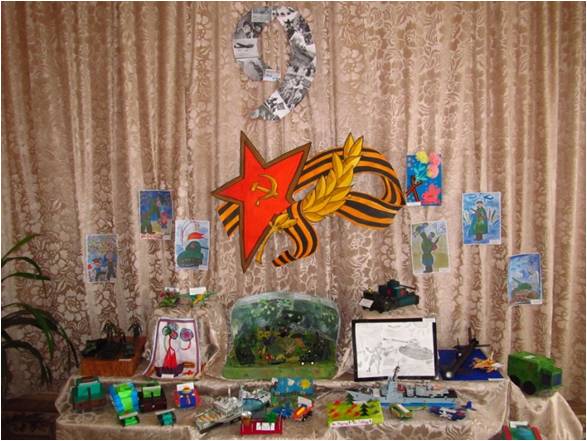 Выставки
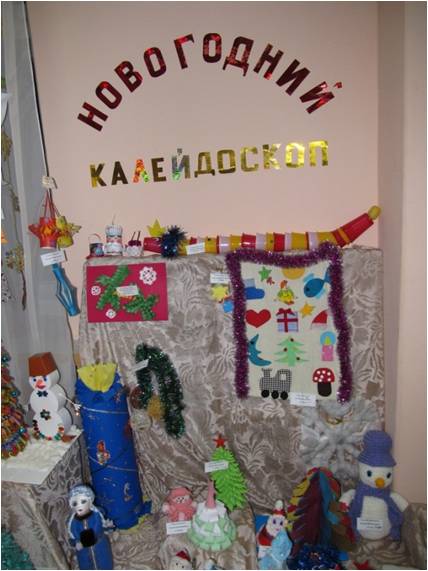 День Победы
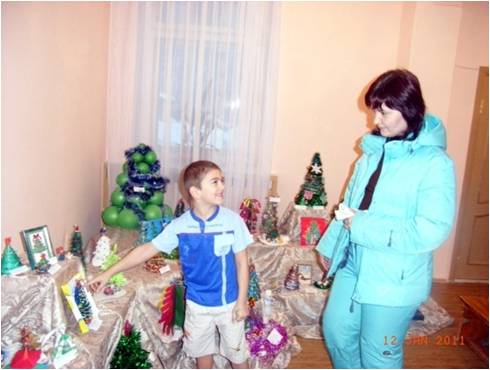 Новогодний калейдоскоп
Образовательная область «Социально-коммуникативное развитие»
Взаимодействие с родителями в процессе реализации образовательной области «Социально-коммуникативное развитие»
Конкурсы
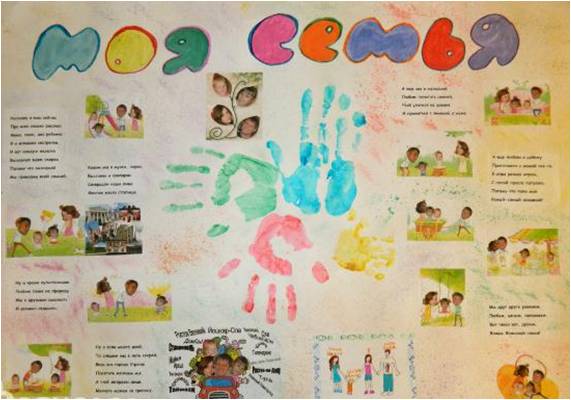 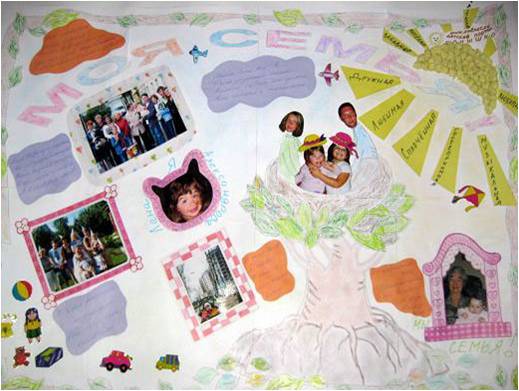 Стенгазеты «Вместе весело шагать»
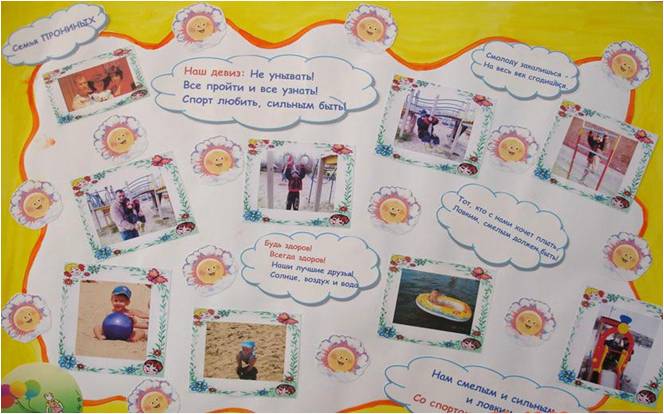 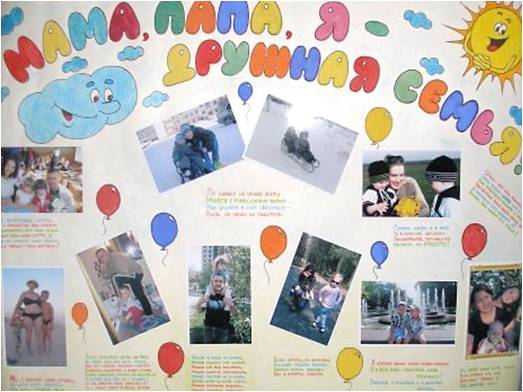 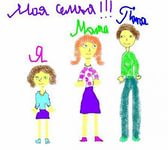 Образовательная область «Социально-коммуникативное развитие»
Взаимодействие с родителями в процессе реализации образовательной области «Социально-коммуникативное развитие»
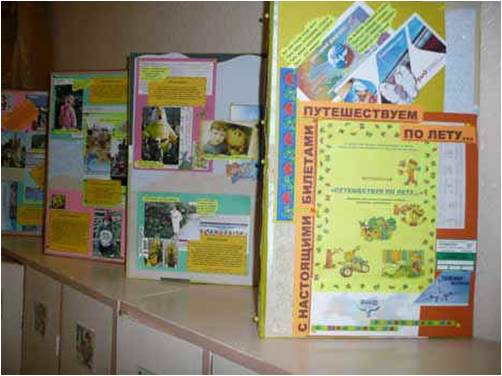 Конкурсы
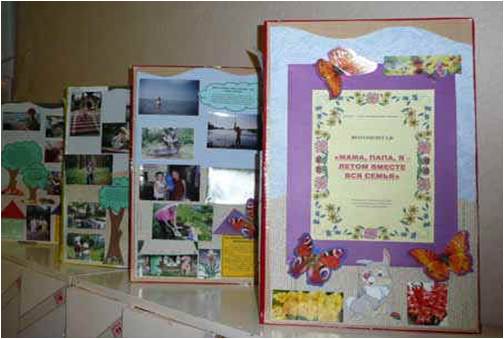 «Моя семья»
«Путешествуем по лету»
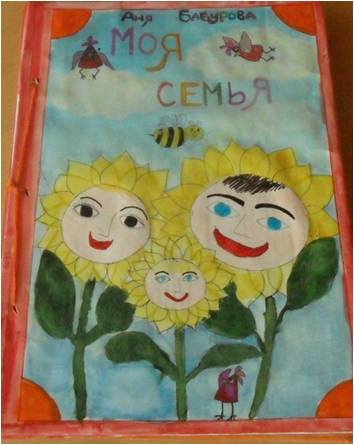 Семейная Рукописная книга-опыт социальных взаимоотношений и познавательного развития
«Мама, папа, я – вместе летом вся семья»
Образовательная область «Социально-коммуникативное развитие»
Взаимодействие с родителями в процессе реализации образовательной области «Социально-коммуникативное развитие»
Родительский уголок
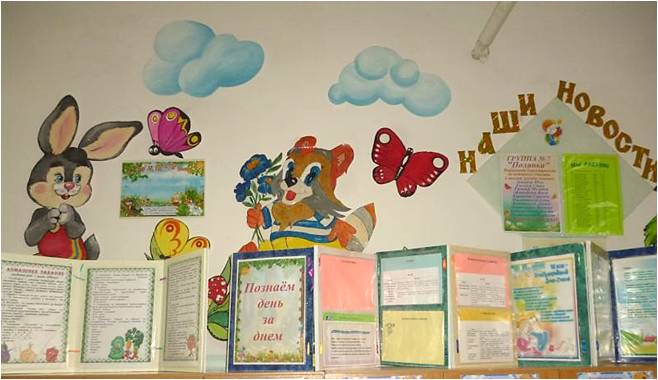 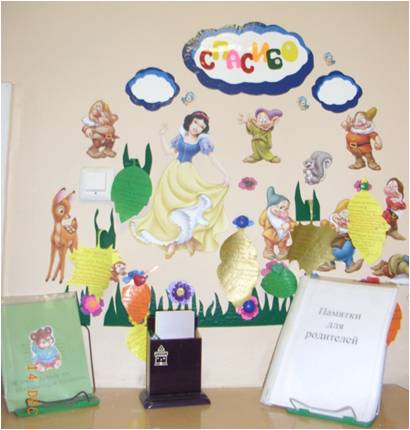 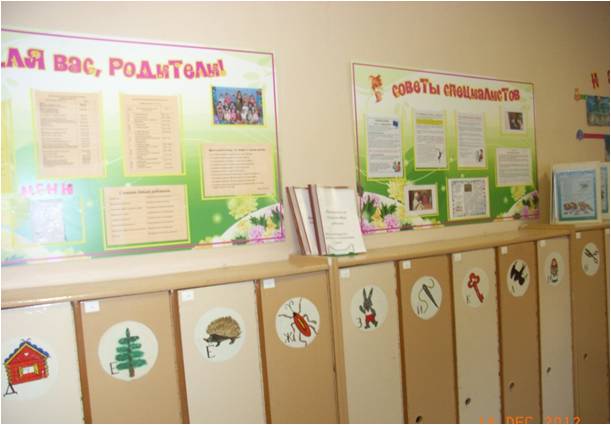 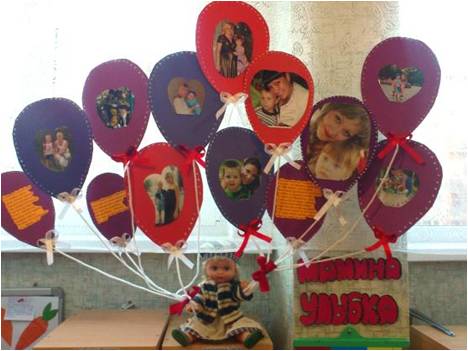 Образовательная область «Социально-коммуникативное развитие»
Взаимодействие с родителями в процессе реализации образовательной области «Социально-коммуникативное развитие»
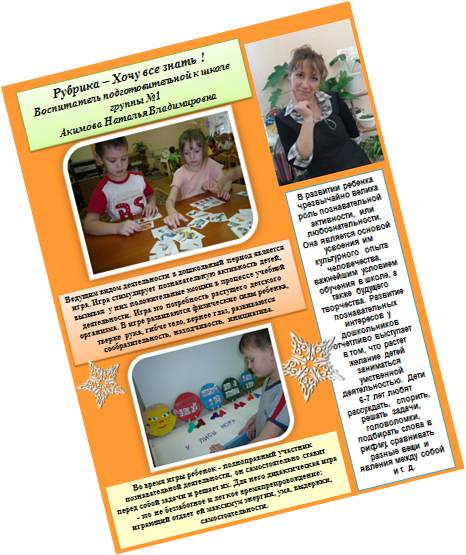 Участие в выпуске журнала для детей и родителей «Родной бережок»
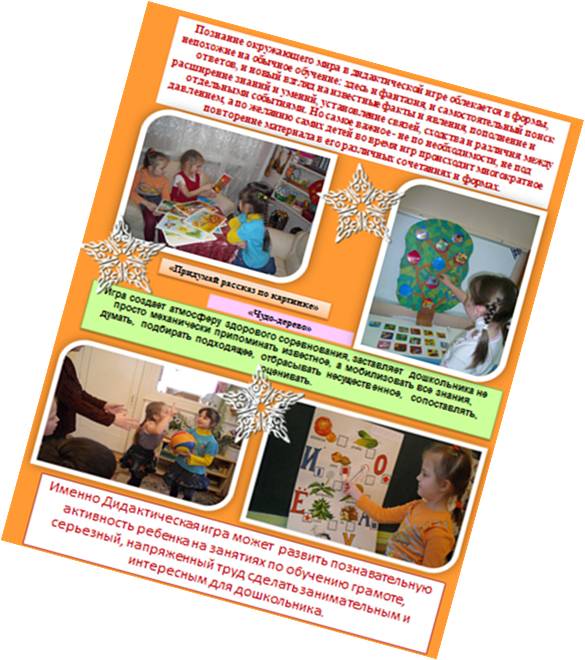 Образовательная область «Социально-коммуникативное развитие»
Взаимодействие с родителями в процессе реализации образовательной области «Социально-коммуникативное развитие»
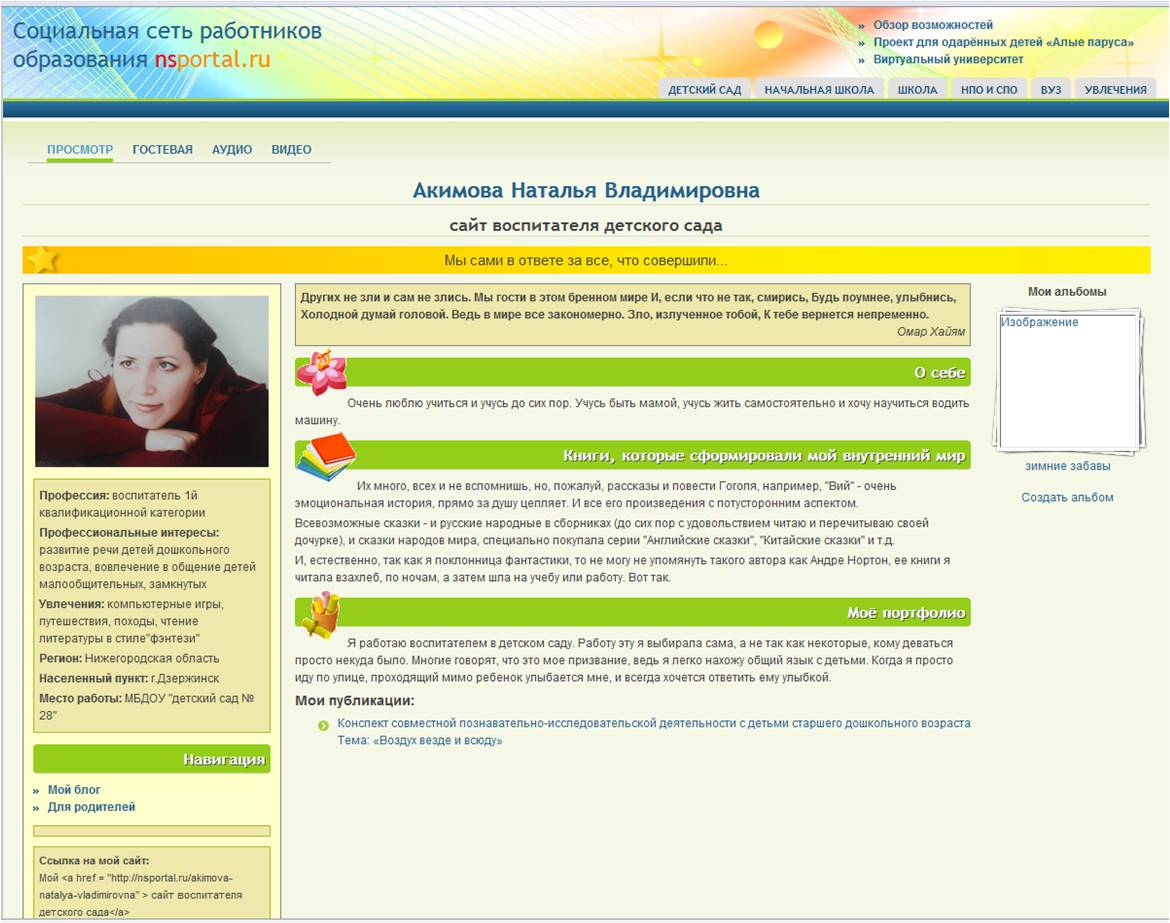 Персональный  сайт